ФГБОУ ВО «Красноярский государственный медицинскийуниверситет им. проф. В.Ф. Войно-Ясенецкого» Минздрава России
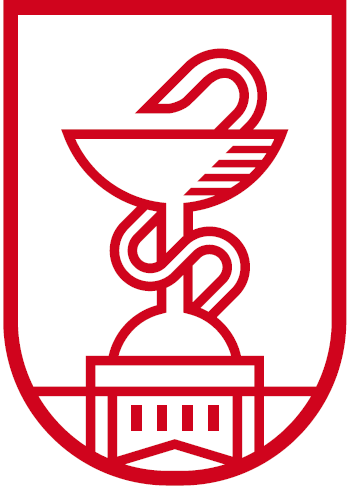 ИТОГИ ПРОМЕЖУТОЧНОЙ АТТЕСТАЦИИЗА ВЕСЕННИЙ СЕМЕСТР2018-2019 УЧ.ГОДА
декан
Газенкампф А.А.
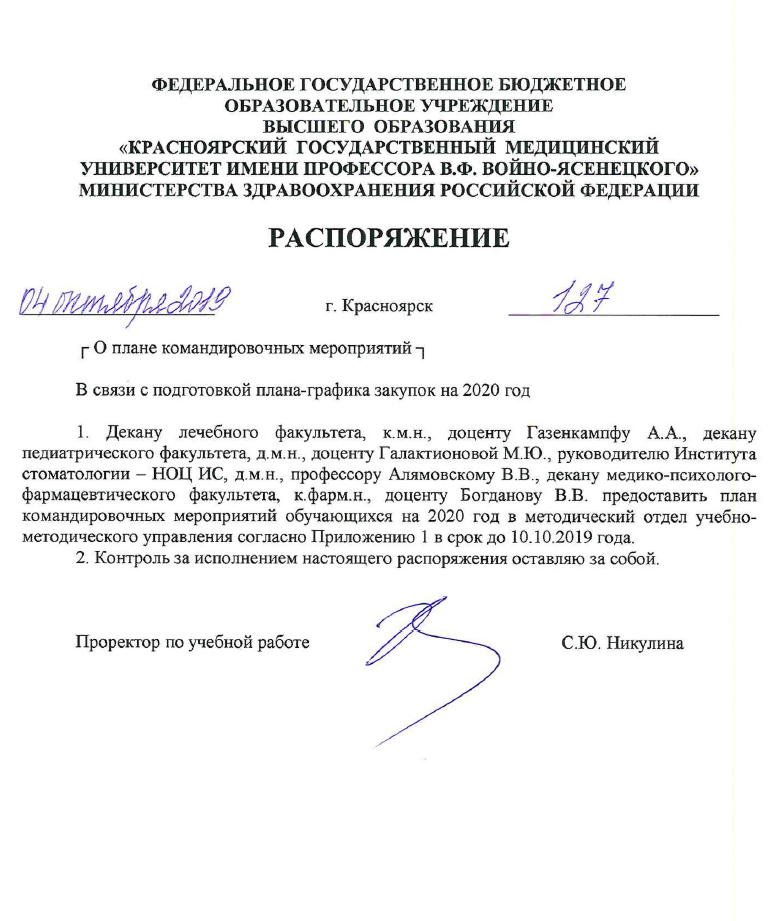 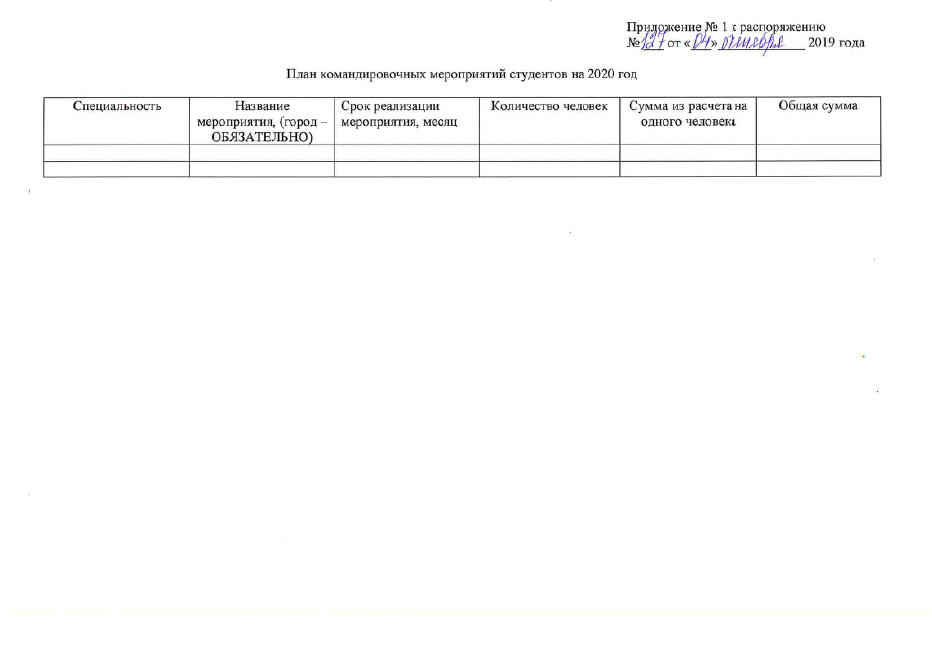 Заполнение в портфолио обучающихся(по итогам текущего семестра)
Клинические дисциплины:
истории болезней
представления пациентов
Фундаментальные дисциплины
рефераты;
альбомы;
Др. виды самостоятельной работы.